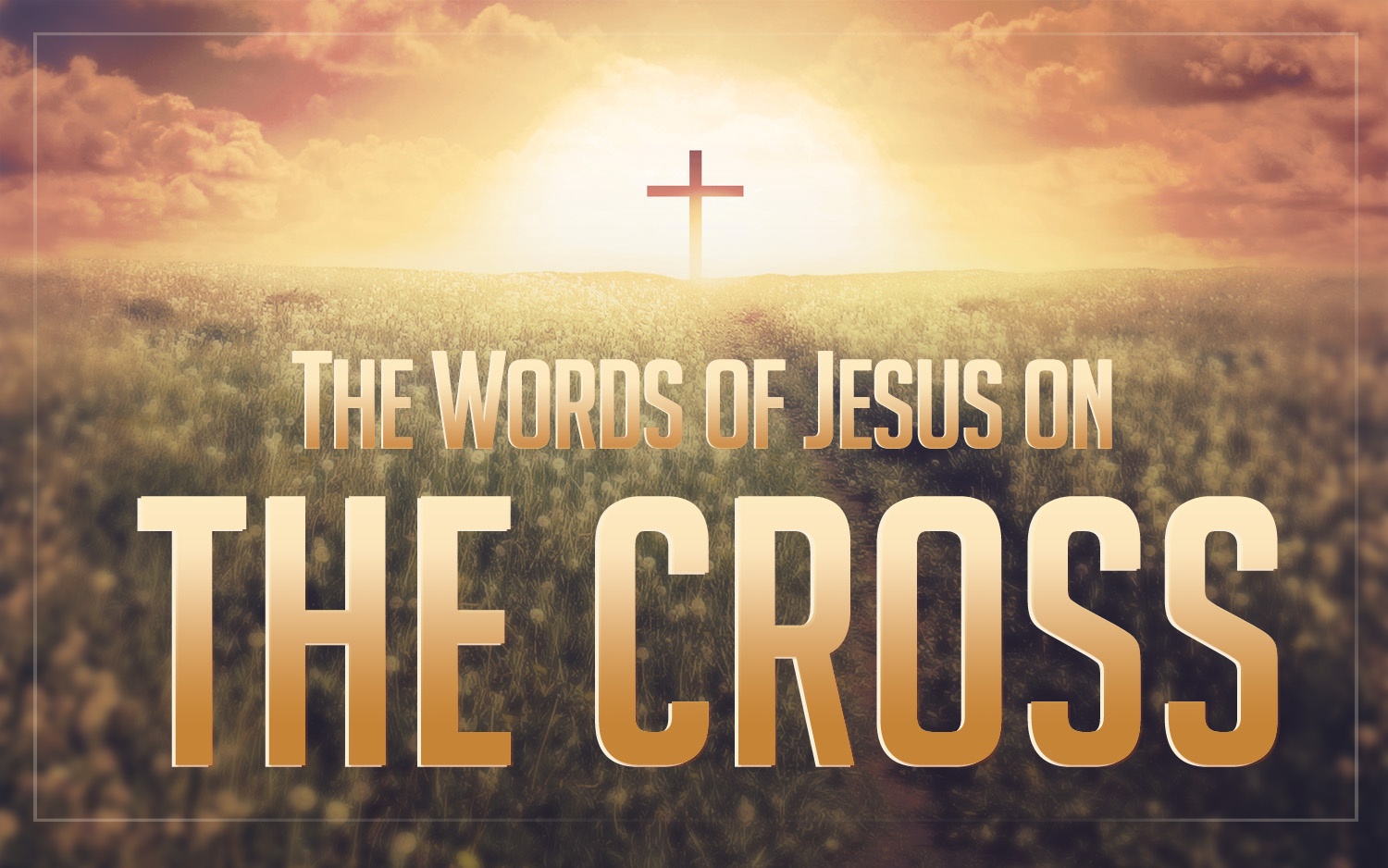 [Speaker Notes: When Christians say “The Cross” we are talking about more than wooden beams the Romans used for execution. 

When we talk about “The Cross” we have in mind God’s most vivid declaration of the terrible cost of SIN, as well as the FULLEST WONDER of DIVINE LOVE.

So today, I want to take your mind back to the Cross to meditate on Jesus final words before His death. 

While on the Cross, Jesus makes 7 powerful statements that are recorded for us in scripture – and each one opens our EYES to more fully understand the  ENORMITY of JESUS LOVE & SACRIFICE…]
“Father, forgive them; for they do not know what they are doing.”- Luke 23:34
[Speaker Notes: Forgive Them
The Soldiers Executing Him
The Teachers & Priest Who Hated Him
The Apostles Who Had Fled & Denied Him
The Crowd Yelling “Crucify Him”

“They do not know what they are doing” – Yet they did it all the same.
They know they are executing Jesus…but their motives and their understanding of WHO Jesus actually is are extremely incomplete.  They certainly don’t FULLY comprehend the darkness of killing the only Son of God. 

**The wonder of the cross is that there is forgiveness!  But it is a forgiveness that required the most costly sacrifice Heaven could send. 

In speaking these words – Jesus demonstrates His WORK of Intercession.  He is not thinking of Himself – but of US!  His focus is not on His pain – but on our sins.

THE GOOD NEWS: Is There Is FORGIVENESS AT THE CROSS!]
“Truly I say to you, today you will be withMe in Paradise.”- Luke 23:43
[Speaker Notes: While the first statement has a broad audience – the second is made in  response to the faith of one sinner.

*This statement is powerful because it reminds us that Jesus knew where He was going, and He wanted to bring others with HIM!  He came to seek and save the lost – and He carried on that mission until His last breath.

*This statement is also powerful because it reminds us of the role of FAITH.  Heb 11:6 – without faith it is impossible to please God.   Confession, Repentance, Baptism & Obedience are all important – but WITHOUT FAITH they are NOTHING!!!   

We must have FAITH IN THE LORD.  He is blameless and innocent.  WE are like the thief – guilty and rightfully deserving of punishment – but in Jesus there is NEW LIFE!
We must have FAITH IN HIS KINGDOM.
We must have FAITH IN HIS VICTORY OVER DEATH!  We can place our hope in Jesus, and it is never too late!

We must have FAITH that is LIVING – the thief speaks up about His convictions about Jesus.  How sad that the other thief dies just a few feet away from Jesus, only to be lost forever! There is no middle ground – we will either be prepared for paradise or lost in agony. So we are reminded in NO UNCERTAIN TERMS:  

There is salvation at the cross – for those who will put their FAITH IN JESUS!]
…He said to His mother, “Woman, behold, your son!” Then He said to the disciple, “Behold, your mother!”- John 19:26-27
[Speaker Notes: Jesus first 2 statements reveal His DIVINITY: The power to forgive sins and to extend eternal life.

But the third statement emphasizes His LOVE… The love of a son, wanting to be sure His mother is taken care of.  The love of a friend, entrusting John to now look after and care for Mary.  Some say this is the “least theological” statement Jesus made on the cross – but we’ve got to remember that Christianity is FAR more than doctrine and academics.  Christianity is BECOMING LIKE CHRIST – and so Jesus calls John to do exactly that!  

Jesus third Statement SHOW US THAT LOVE IS ACTIVE!!  LOVE reaches out and provides for the weak and broken hearted… is it any surprise that the Bible says from that very hour John took her into His home.  Mary had other biological children – but her SPIRITUAL FAMILY was there to provide the love and spiritual nourishment that only they could.

Friends, There is LOVE at the CROSS.  Love that makes a way for us to enter the Family of God!  Love that joins us together in friendships so deep we can face life’s greatest hurt together.   Love that paid the price for our future. When Jesus speaks on the cross, He speaks with love!]
“About the ninth hour Jesus cried out with a loud voice, saying, “Eli, Eli, lama sabachthani?” that is, “My God, My God, why have You forsaken Me?”- Matthew 27:46
[Speaker Notes: As we move to the book of Matthew, it helps to remember that one of Matthew’s primary aims is to demonstrate that Jesus is the Messiah who was prophesied in the Old Testament…
       So, it is no surprise that the fourth saying of Jesus is an Old Testament quote that Jesus uses to DIRECT everyone to realize the significance of His death:  THIS IS A DEATH OF ATONEMENT!
        Jesus quotes the first line of Psalm 22.  He wants them and us to see the remarkable detail in which this prophecy is being fulfilled!  He wants there to be no doubt, that He is the Suffering Servant.  He is suffering on our behalf. He is carrying our sins. He is paying for our evil – because He is the Messiah. He is the descendant of David, establishing an everlasting Kingdom.  He is the one the prophets looked ahead longing to see.    Jesus wants us to know that He is willing to die in our place – so that we can live!

16 For dogs have surrounded me; A band of evildoers has encompassed me; They pierced my hands and my feet.
17 I can count all my bones. They look, they stare at me;
18 They divide my garments among them, And for my clothing they cast lots.

30 Posterity will serve Him; It will be told of the Lord to the coming generation.
31 They will come and will declare His righteousness To a people who will be born, that He has performed it.

Today, we remember that HE INDEED, Has performed it.  He borne our sins.  THERE IS ATONEMENT & FULFILLMENT IN THE CROSS!]
“I am thirsty.”- John 19:28-29
[Speaker Notes: We’ve heard indications of His DIVINITY, HIS LOVE, HIS SACRIFICE…now we are reminded of His humanity.  As Psalm 22 pointed out  in verse 15 His “tongue cleaves to jaw”  

The hours of excruciating pain and suffering – labored breathing and blood loss – leave him weak.  In requesting his lips be moistened – He fulfills Ps 69:21. “…gave me vinegar for my thirst.”

Jesus is our perfect Mediator, perfect High Priest, perfect Savior because He knows us fully. He knows our weakness, He knows our temptations , pains, frailties… The WORD became FLESH…and in the Flesh, He suffered tremendously on the cross.

THERE IS HUMANITY at the Cross.]
“It is finished.”- John 19:30
[Speaker Notes: Many times in the gospel of John Jesus would talk about “his hour”  He would tell his mother and his apostles that “his hour had not yet come.”  or “the hour is coming.”  NOW HERE IT IS.  And He finishes with VICTORY.   

In Greek, the 6th saying is just one word.  And it is a declaration of VICTORY.  The Mission of the FATHER is complete.

The price of our Redemption is Paid.
The battle with Sin is Settled.
The Old Testament Law of Moses is Done Away With – so that we can live under His grace.

In Laying Down His Life, Jesus has accomplished what no one before or after could ever do.  
He paid with His blood, a price that could not be paid with the thousands of sacrifices before Him.  
AND – importantly – His Victory is ONCE AND FOR ALL.   Because of Jesus – all the children of God for all time may now enjoy salvation!

We’ve got to remember there is VICTORY AT THE CROSS!]
“And Jesus, crying out with a loud voice, said, “Father, into Your hands I commit My spirit.” Having said this, He breathed His last.”- Luke 23:46
[Speaker Notes: The 1st statement began with Jesus addressing the Father:  Forgive them they know not what they do.

Now, His final statement again addresses His Father:  

He had come forth FROM the Father – and TO THE FATHER He would return!  This phrase is actually a quote from the Psalms again:  This time, Ps 31:5… It is a psalm of security. Fully Trusting in God – even when things look their worst.

And so at the Cross of Jesus – we are Reminded finally of ETERNAL SECURITY in GOD.

GOD can be trusted in the LIFE and in the LIFE to come.  Jesus was ready to go HOME to be with the FATHER… the question today is: ARE YOU?

We’ve Seen….

Forgiveness
Salvation]
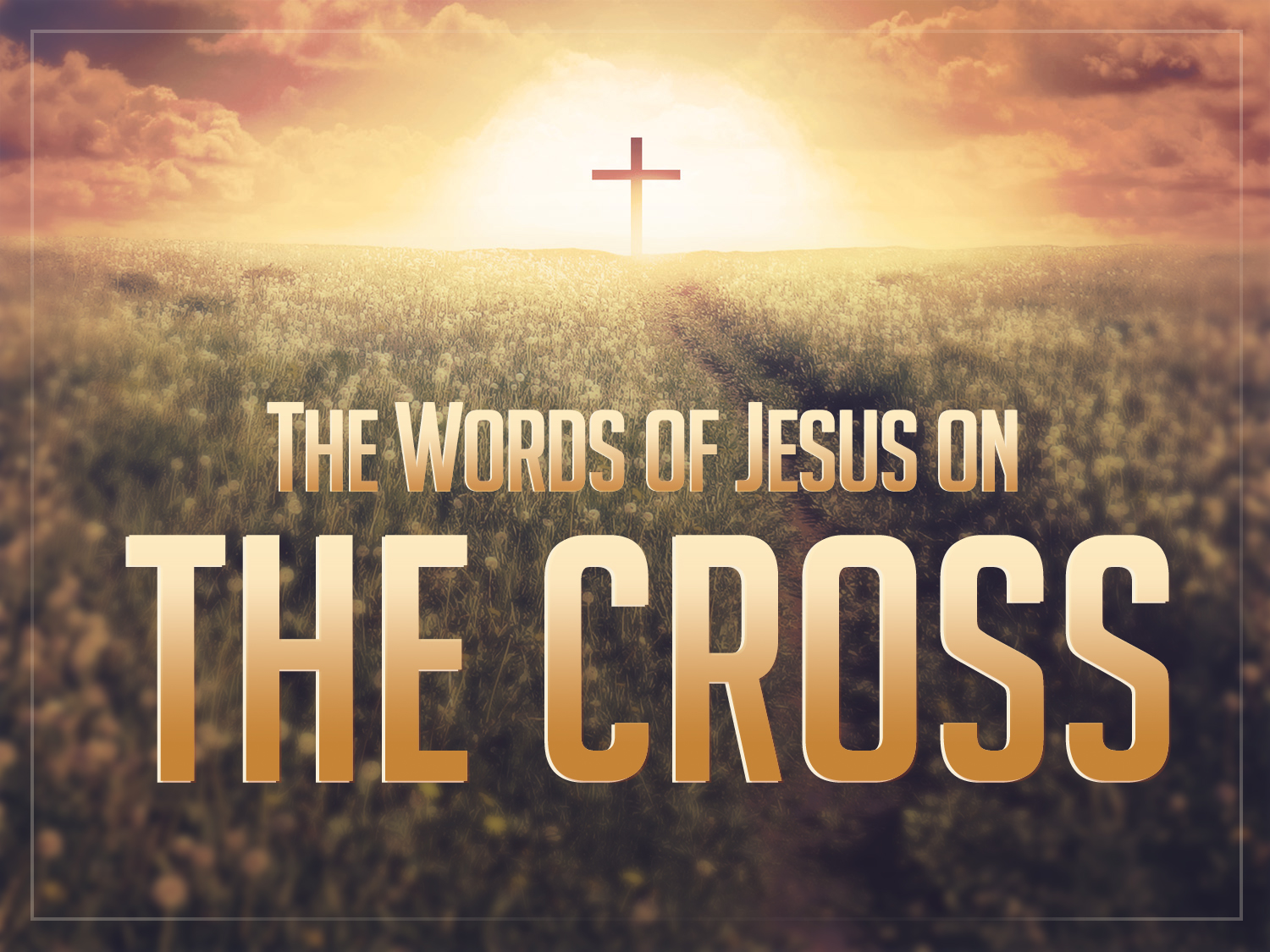 [Speaker Notes: GOD can be trusted in the LIFE and in the LIFE to come.  Jesus was ready to go HOME to be with the FATHER… the question today is: ARE YOU?

We’ve Heard Jesus’ own Words of…

Forgiveness
Salvation
Love
Atonement
Humanity
Victory &
Eternal Security


*** He died so that His blood could wash away your sins.  Don’t turn away from His cross today!  Believe in our LORD and come to HIM RIGHT NOW, before it is too late.]